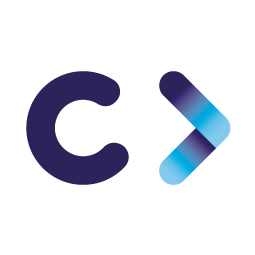 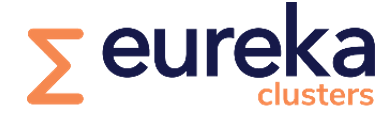 CELTIC-NEXT Proposers Brokerage Day
24th February 2025, Barcelona
Pitch of the Project Proposal
DRONaaS
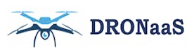 Jose Luis Castillo, Celtiberian Solutions SL
<jose@celtiberian.es>
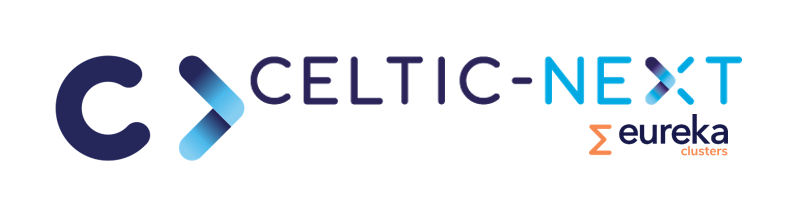 Teaser
DRONaaS: Drones as a Service.

We aim at creating a platform in which customers can easily arrange drone missions via an API: delivery, surveillance, monitoring, recording, etc. We will take care of payments, infrastructure, HR, logistics, ATM and legal aspects.

Imagine Amazon integrating DRONaaS API to serve your next purchase.

Join DRONaaS to define the future of drones in our society.
2
www.celticnext.eu                                         DRONaaS,  Jose Luis Castillo, Celtiberian Solutions <jose@celtiberian.es>
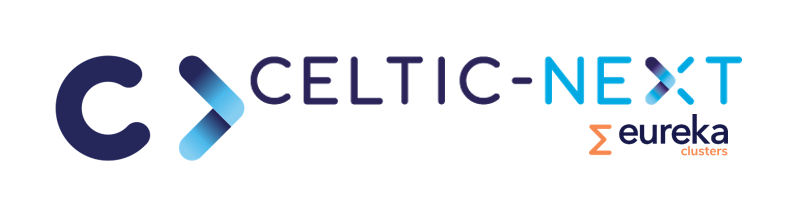 Organisation Profile
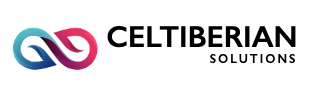 Celtiberian Solutions is a global Full-Service Provider specializing in cutting-edge software engineering.

Our expertise extends to working with companies across various industries and geographical locations.
3
www.celticnext.eu                                         DRONaaS,  Jose Luis Castillo, Celtiberian Solutions <jose@celtiberian.es>
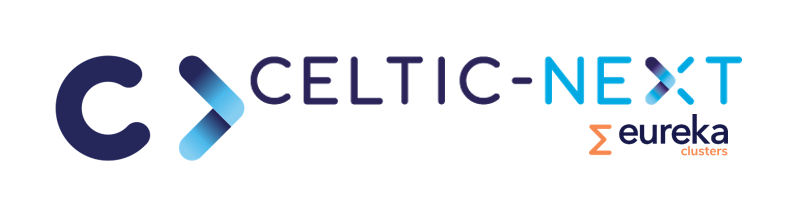 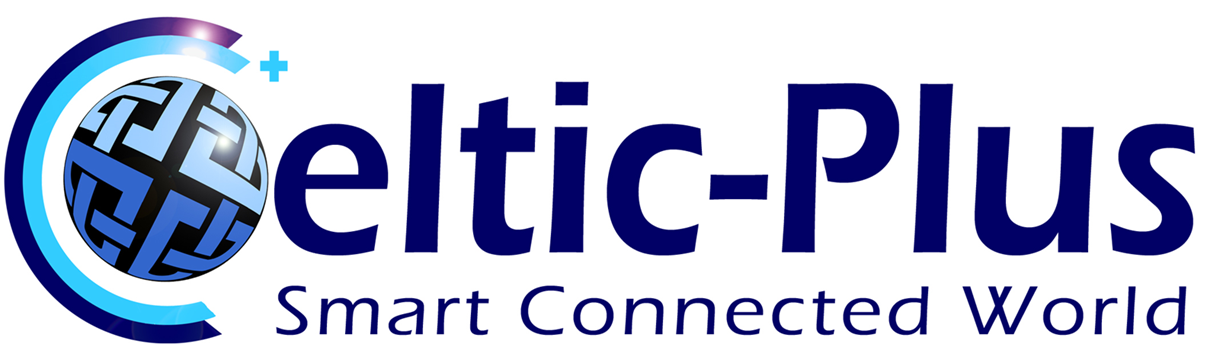 Proposal Introduction (1)
Our vision is to shape a world where accessing drone services is as simple and ubiquitous as ordering a rideshare or making an online purchase. We envision a future where drones play a pivotal role in efficiency, safety, and innovation across various sectors, from e-commerce and logistics to surveillance and environmental monitoring

Motivation: 
Market Opportunity
Technological Innovation
Sustainability: economic and environmental impact
4
www.celticnext.eu                                         DRONaaS,  Jose Luis Castillo, Celtiberian Solutions <jose@celtiberian.es>
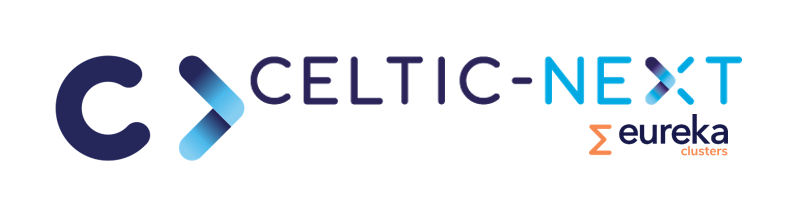 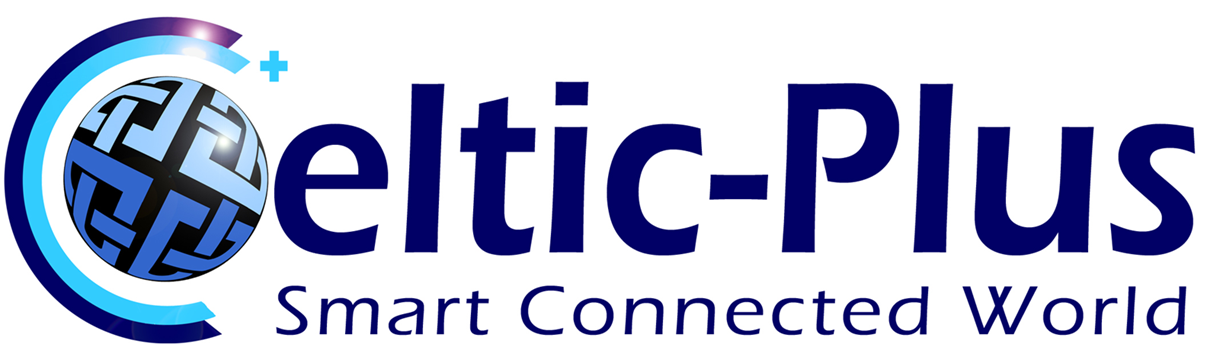 Proposal Introduction (2)
Impacts: 
Economic: significant cost reduction for businesses utilizing drone services.
Environmental: reduction in carbon dioxide emissions from fuel-vehicles replaced by drones.
Safety: improved safety in high-risk industries by replacing human workers with drones for dangerous tasks, such as cell tower inspections.
Efficiency: drastic increase in delivery speed and operational efficiency.
Innovation: acceleration of technological advancements in drone capabilities and autonomous systems.
Societal: enhanced response times in emergency situations, such as search and rescue operations and disaster relief efforts.
Employment: creation of new job opportunities in the drone industry related to the operation of drones.

Expected outcomes: 
Fully functional API and web app to create missions, execute jobs and deliver results.
Deployment in multiple countries
5
www.celticnext.eu                                         DRONaaS,  Jose Luis Castillo, Celtiberian Solutions <jose@celtiberian.es>
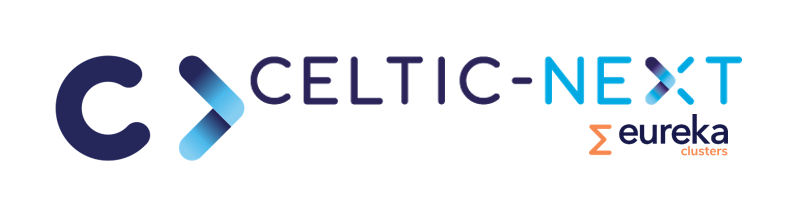 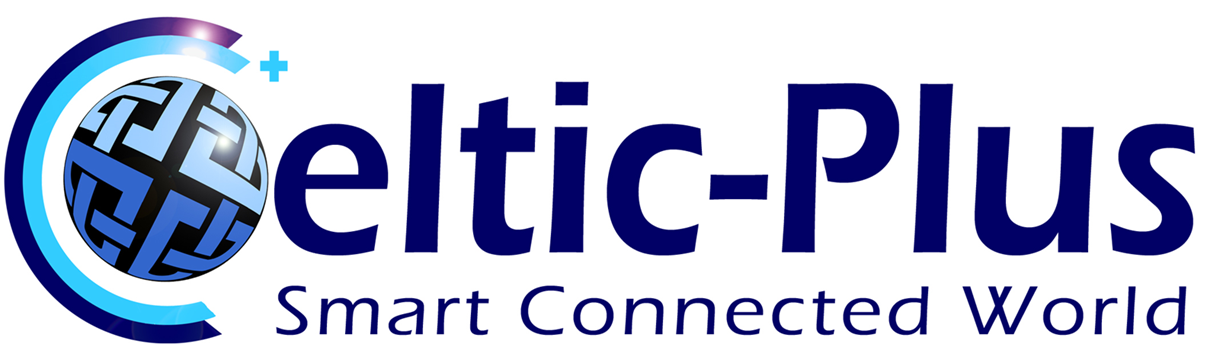 Proposal Introduction (3)
Phase 3 (24-36 months):
Incremental deployment to more countries,
commercial actions
Phase 1 (0-12 months): System design and initial
development.
Phase 2 (12-24 months): 
Local deployment, field testing, and validation.
6
www.celticnext.eu                                         DRONaaS,  Jose Luis Castillo, Celtiberian Solutions <jose@celtiberian.es>
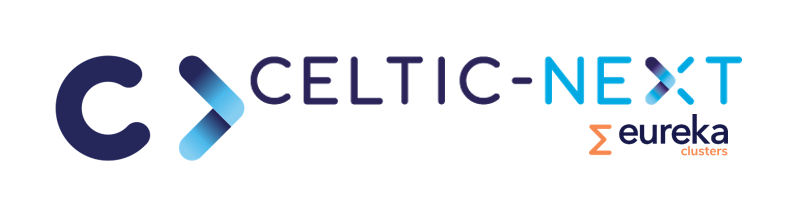 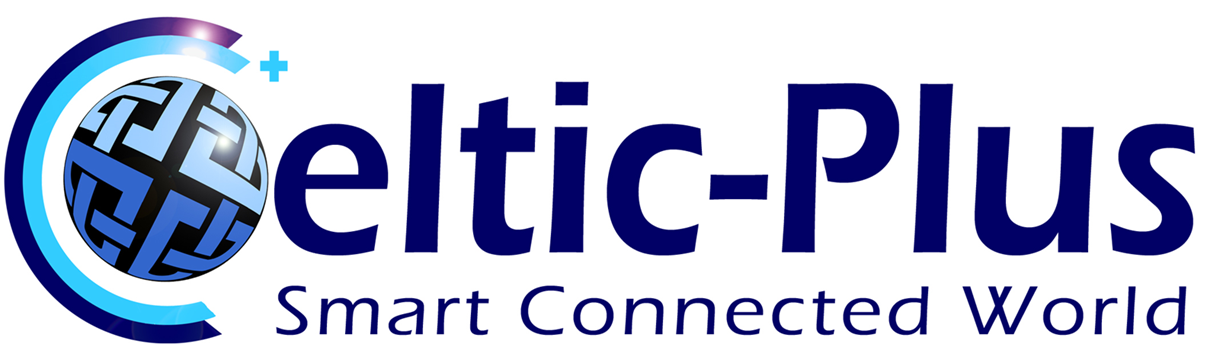 Partners
Potential partnership areas: 

Workflow management: to implement fault-tolerant asynchronous workflows.
Drone provisioning: to efficiently equip and allocate drones with the capabilities required for each mission.
Regulatory compliance: to help navigate complex airspace regulations and obtain necessary flight approvals in an automated manner.
Wireless connectivity: crucial for ensuring reliable 4G/LTE and 5G connectivity for drone operations within the whole route.
Fleet management: to provide a real-time integrated view of the missions, drones and HR currently assigned.
Reporting: to add visual and AI enhanced feedback of missions.
7
www.celticnext.eu                                         DRONaaS,  Jose Luis Castillo, Celtiberian Solutions <jose@celtiberian.es>
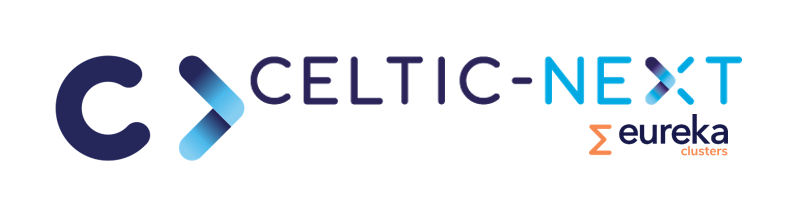 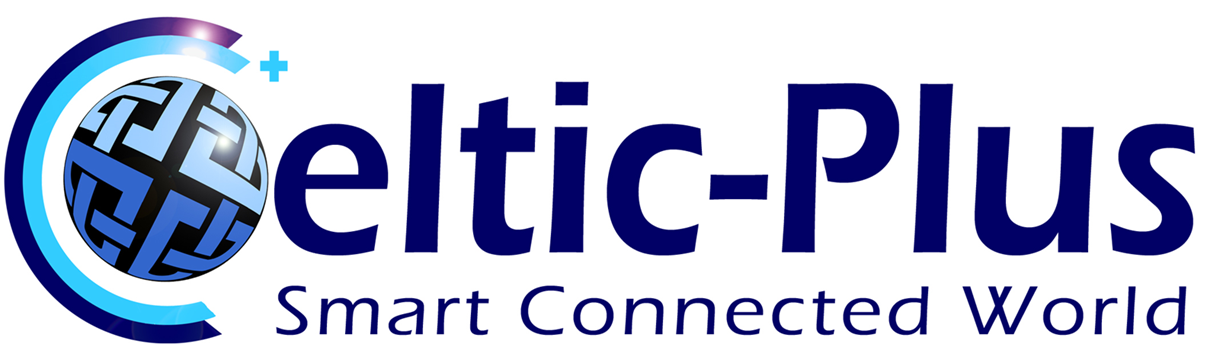 Contact Info
For more information and for interest to participate please contact:

		Jose Luis Castillo (Celtiberian Solutions)
		jose@celtiberian.es
		
		Avenida de la Innovación 1, Office 202.      18016 Granada, Spain
		https://celtiberian.es

Presentation is available via:
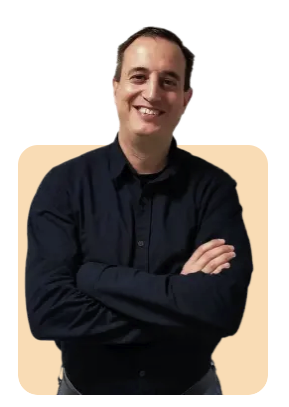 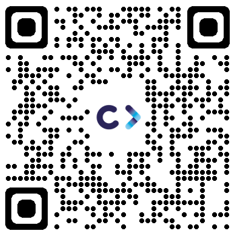 8